Español 3
El Pretérito (verbos regulares)
KWL
What I know about Preterite Tense
What I want to learn about Preterite Tense
What is Preterite?
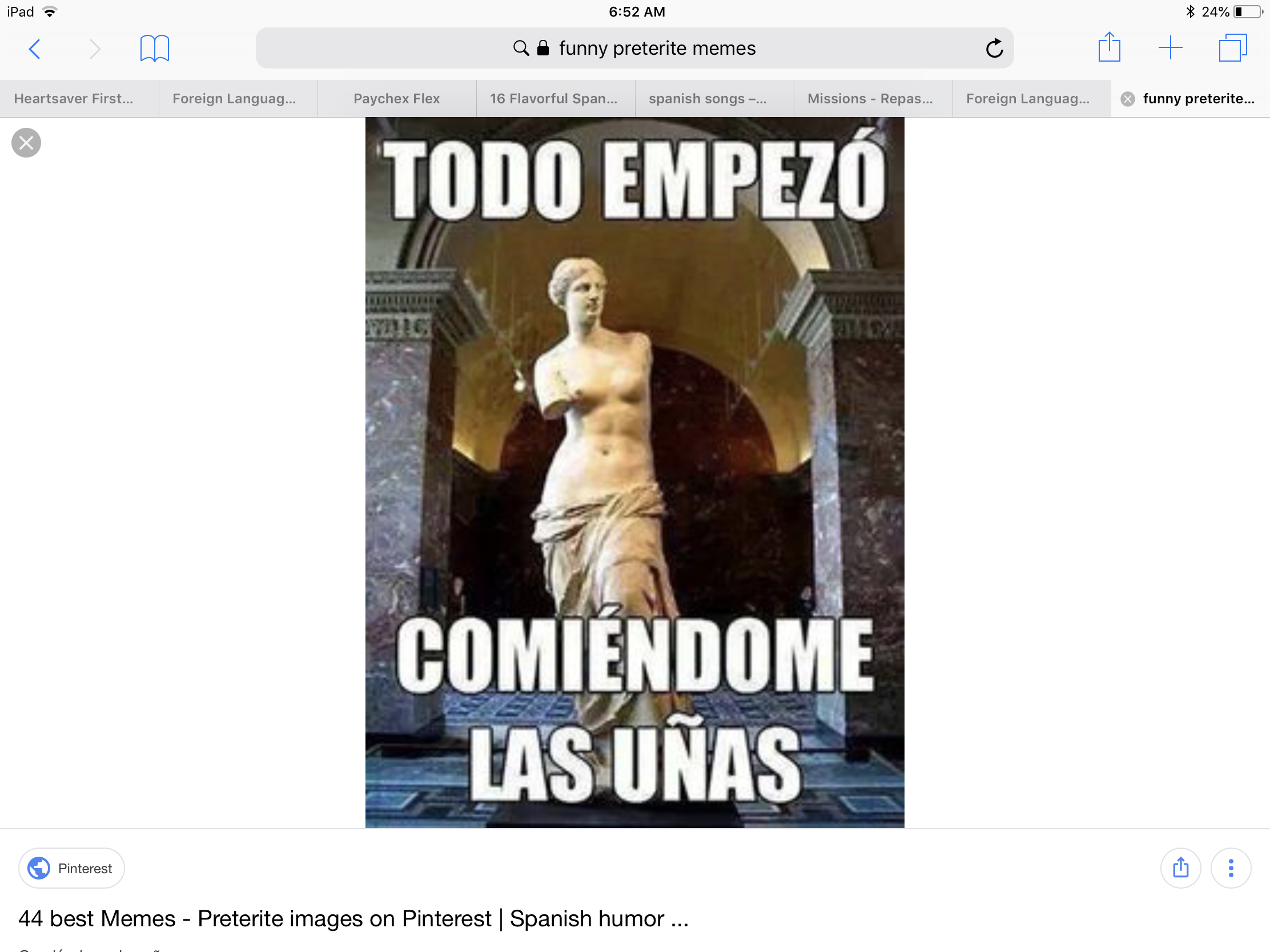 It is a form of past tense
It is used to talk about completed actions in the past
Conjugations— who remembers?
Conjugations
-ar verbs
-er/-ir verbs
Other things to remember
-ar and –er verbs do not have any spelling changes in the Preterite tense.
-ir verbs that are stem-changing verbs (boot verbs) in the present tense change stems in the 3rd person singular and plural.  E>I or O>U
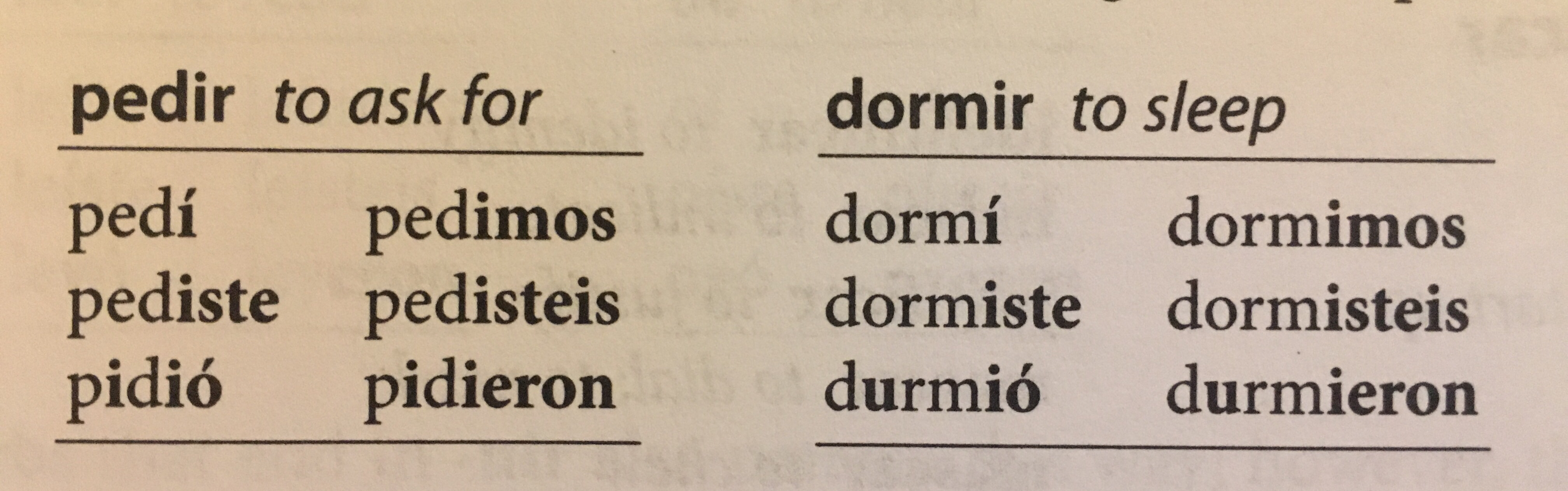 KWL (again)
On the back of your paper, write down what you learned about the Preterite Tense
Workbook
p. 99, exercise 10
P. 105, exercise 19
P. 106, exercise 21
¡Repollo!